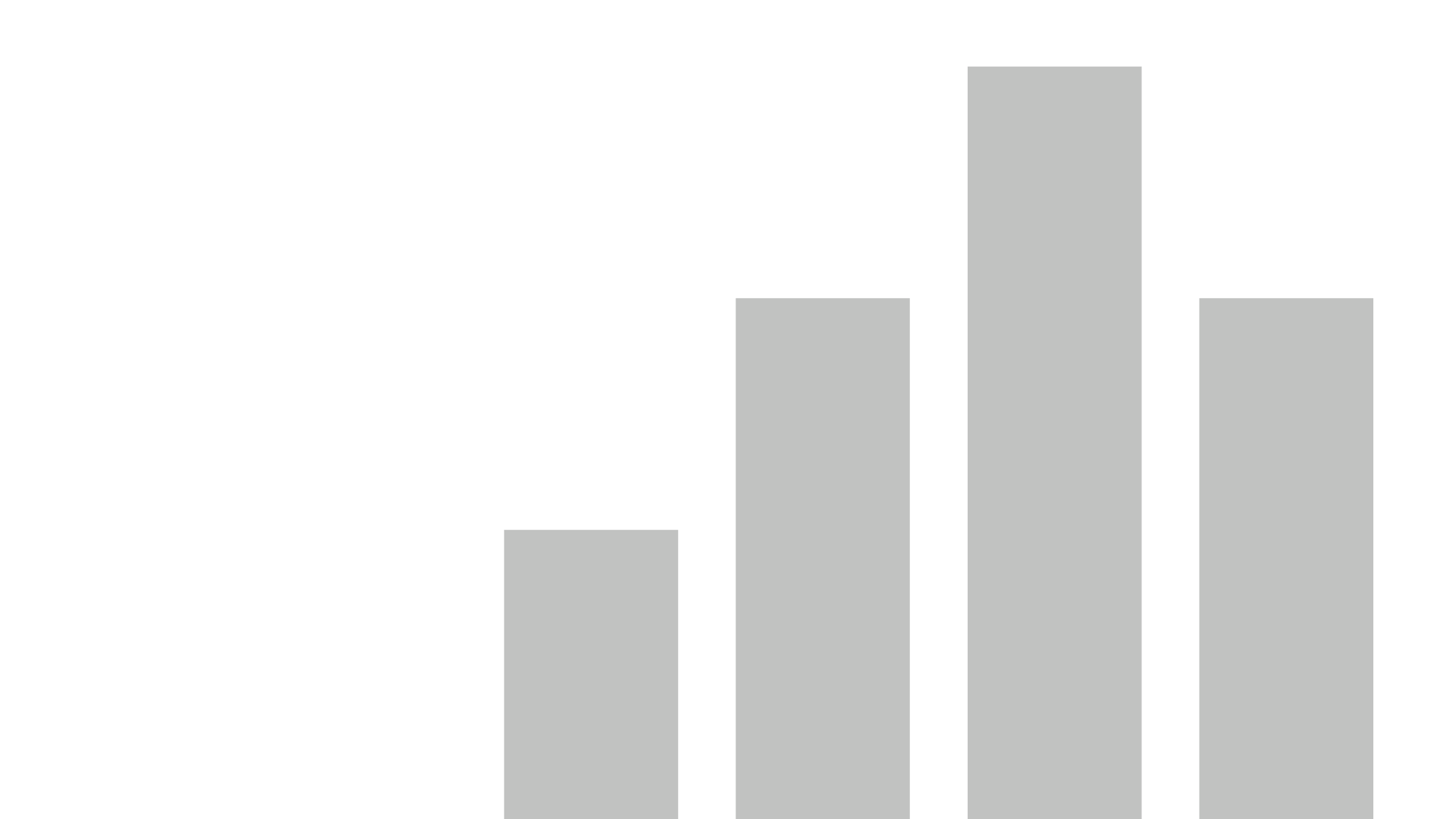 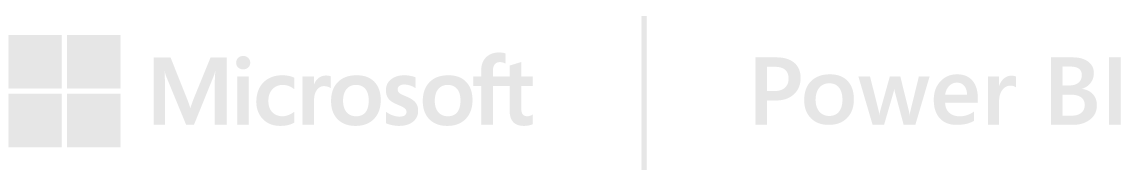 Autoavaliação Univali 2023
View in Power BI
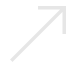 Last data refresh:
05/02/2024 16:07:54 UTC
Downloaded at:
01/04/2024 23:07:45 UTC
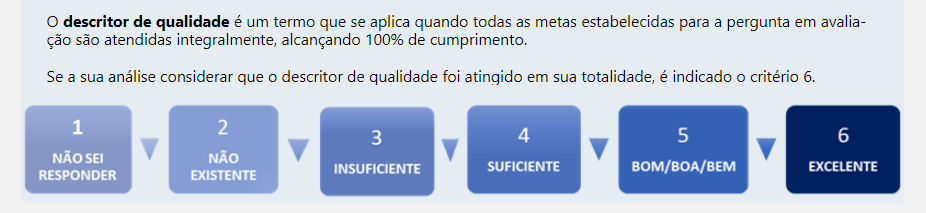 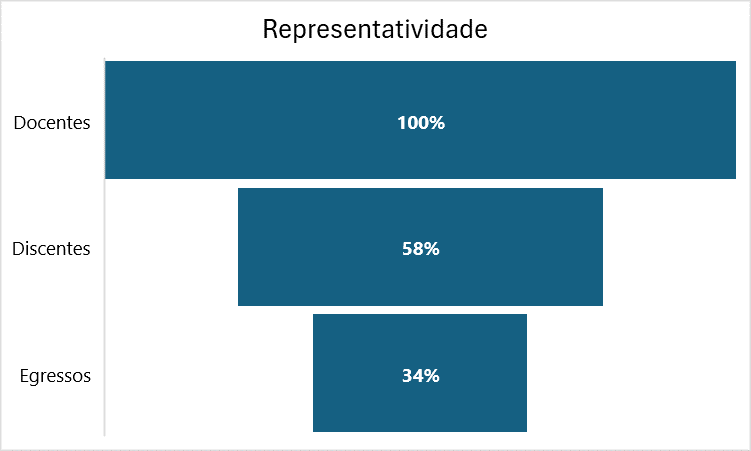 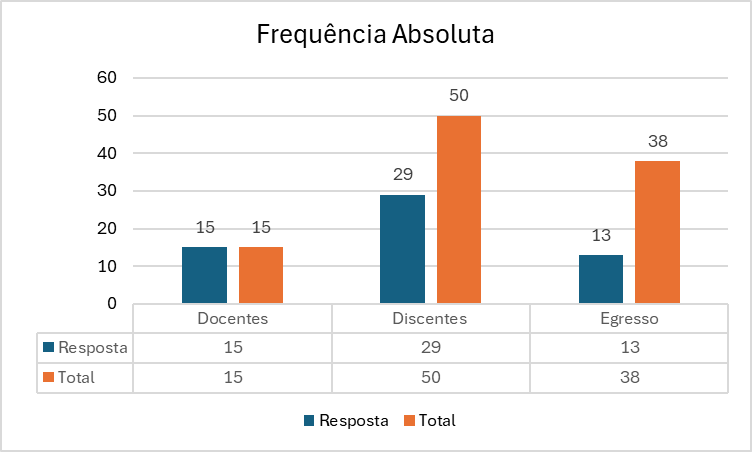 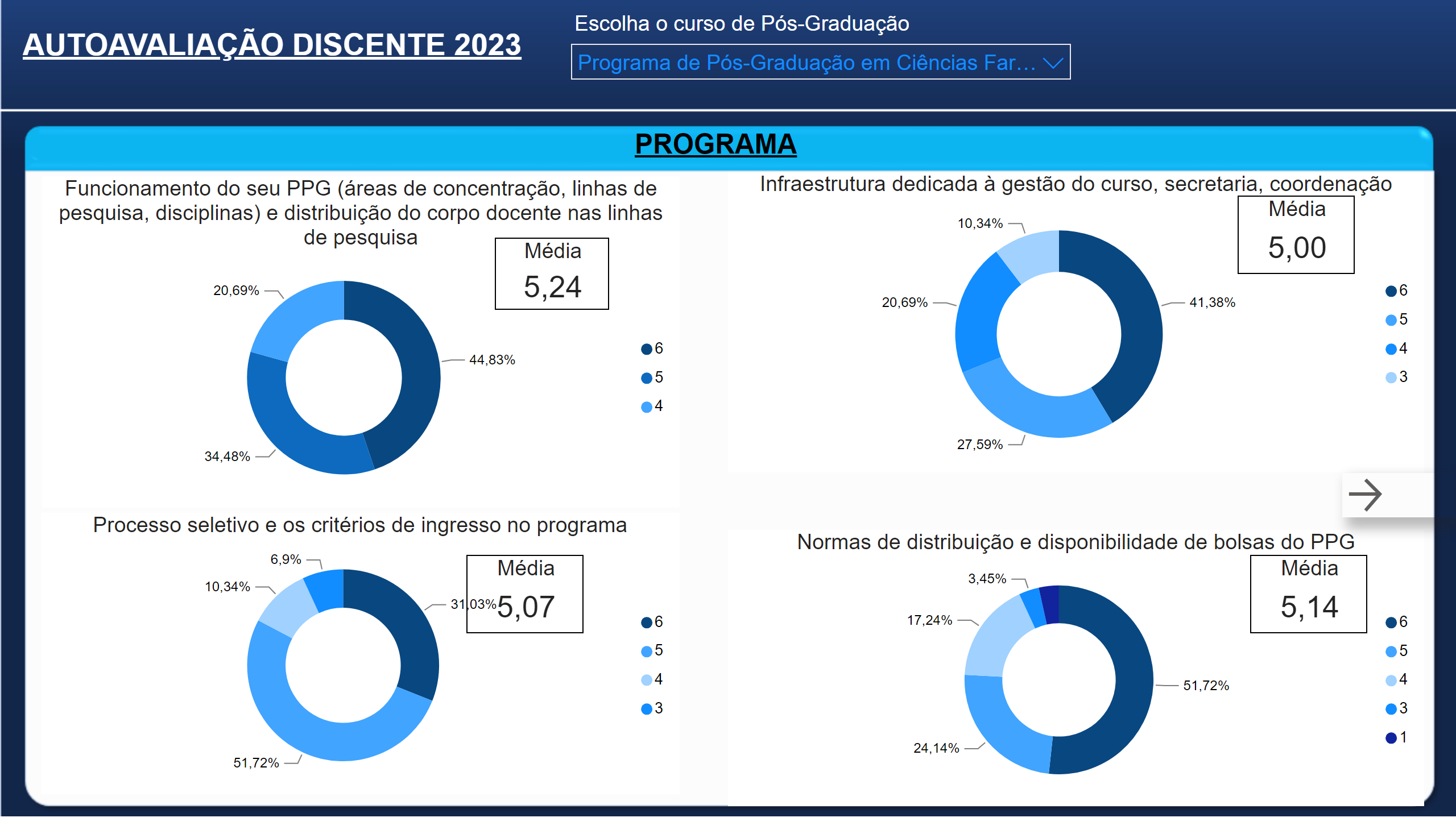 Discente Programa
[Speaker Notes: slicer
No alt text provided

Funcionamento do seu PPG (áreas de concentração, linhas de pesquisa, disciplinas) e distribuição do corpo docente nas linhas de pesquisa
No alt text provided

Infraestrutura dedicada à gestão do curso, secretaria, coordenação
No alt text provided

Processo seletivo e os critérios de ingresso no programa
No alt text provided

Normas de distribuição e disponibilidade de bolsas do PPG
No alt text provided

textbox
No alt text provided

textbox
No alt text provided

actionButton
No alt text provided

Média
No alt text provided

Média
No alt text provided

Média
No alt text provided

Média
No alt text provided]
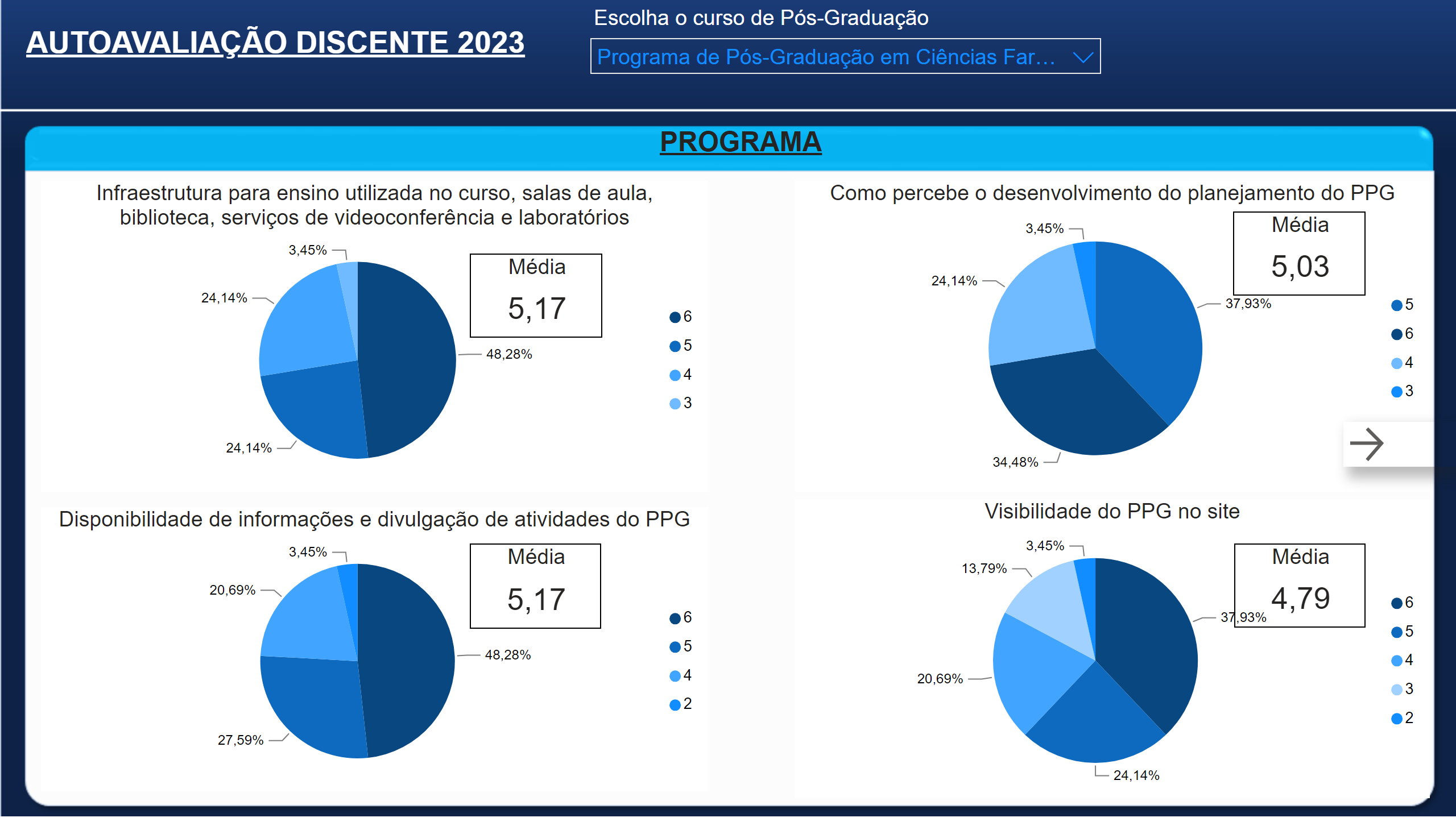 Discente Programa 2
[Speaker Notes: slicer
No alt text provided

textbox
No alt text provided

Infraestrutura para ensino utilizada no curso, salas de aula, biblioteca, serviços de videoconferência e laboratórios
No alt text provided

Disponibilidade de informações e divulgação de atividades do PPG
No alt text provided

Como percebe o desenvolvimento do planejamento do PPG
No alt text provided

Visibilidade do PPG no site
No alt text provided

textbox
No alt text provided

Média
No alt text provided

Média
No alt text provided

Média
No alt text provided

Média
No alt text provided

actionButton
No alt text provided]
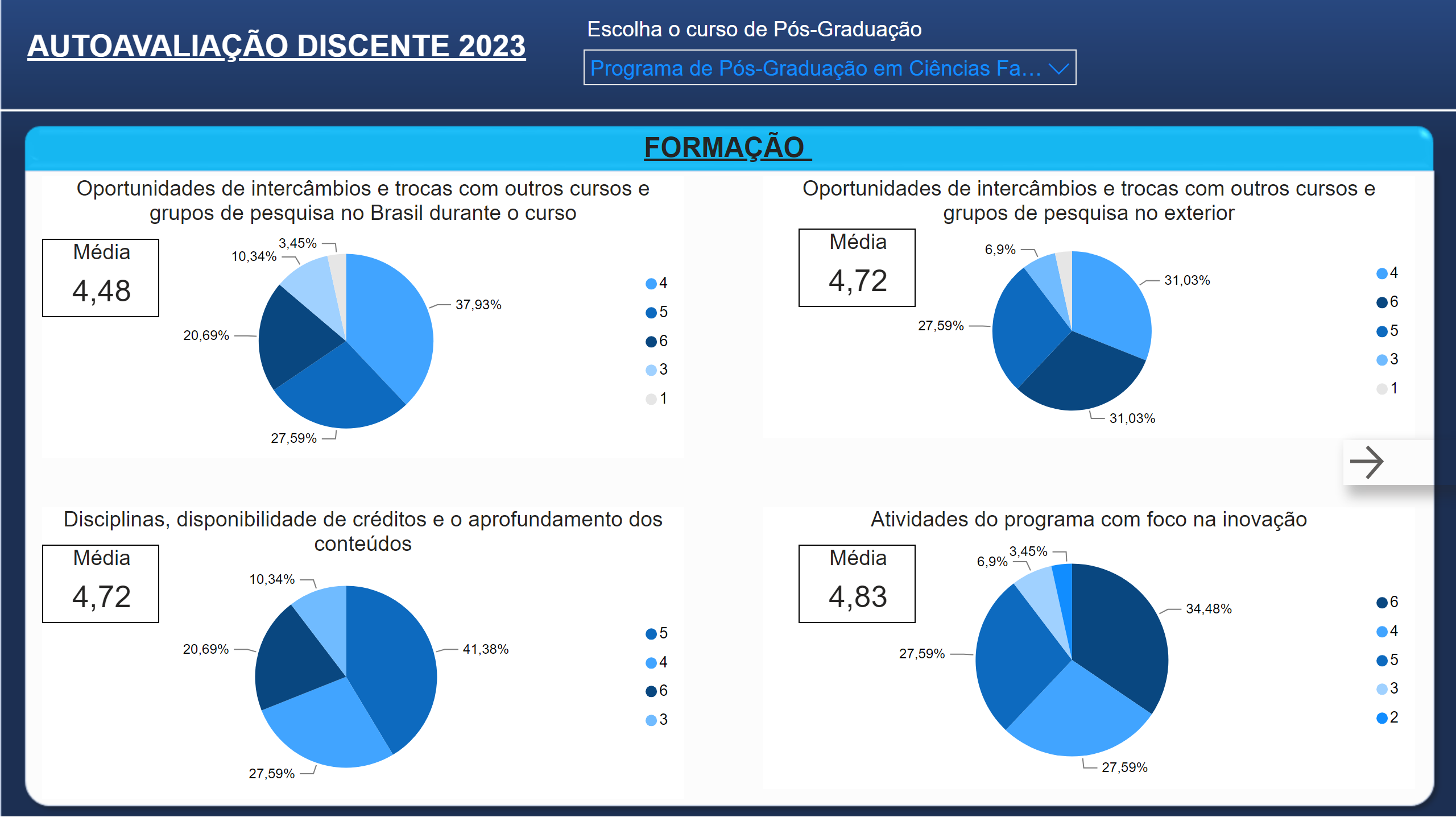 Discente Formação
[Speaker Notes: textbox
No alt text provided

textbox
No alt text provided

slicer
No alt text provided

Oportunidades de intercâmbios e trocas com outros cursos e grupos de pesquisa no Brasil durante o curso
No alt text provided

Disciplinas, disponibilidade de créditos e o aprofundamento dos conteúdos
No alt text provided

Oportunidades de intercâmbios e trocas com outros cursos e grupos de pesquisa no exterior
No alt text provided

Atividades do programa com foco na inovação
No alt text provided

actionButton
No alt text provided

Média
No alt text provided

Média
No alt text provided

Média
No alt text provided

Média
No alt text provided]
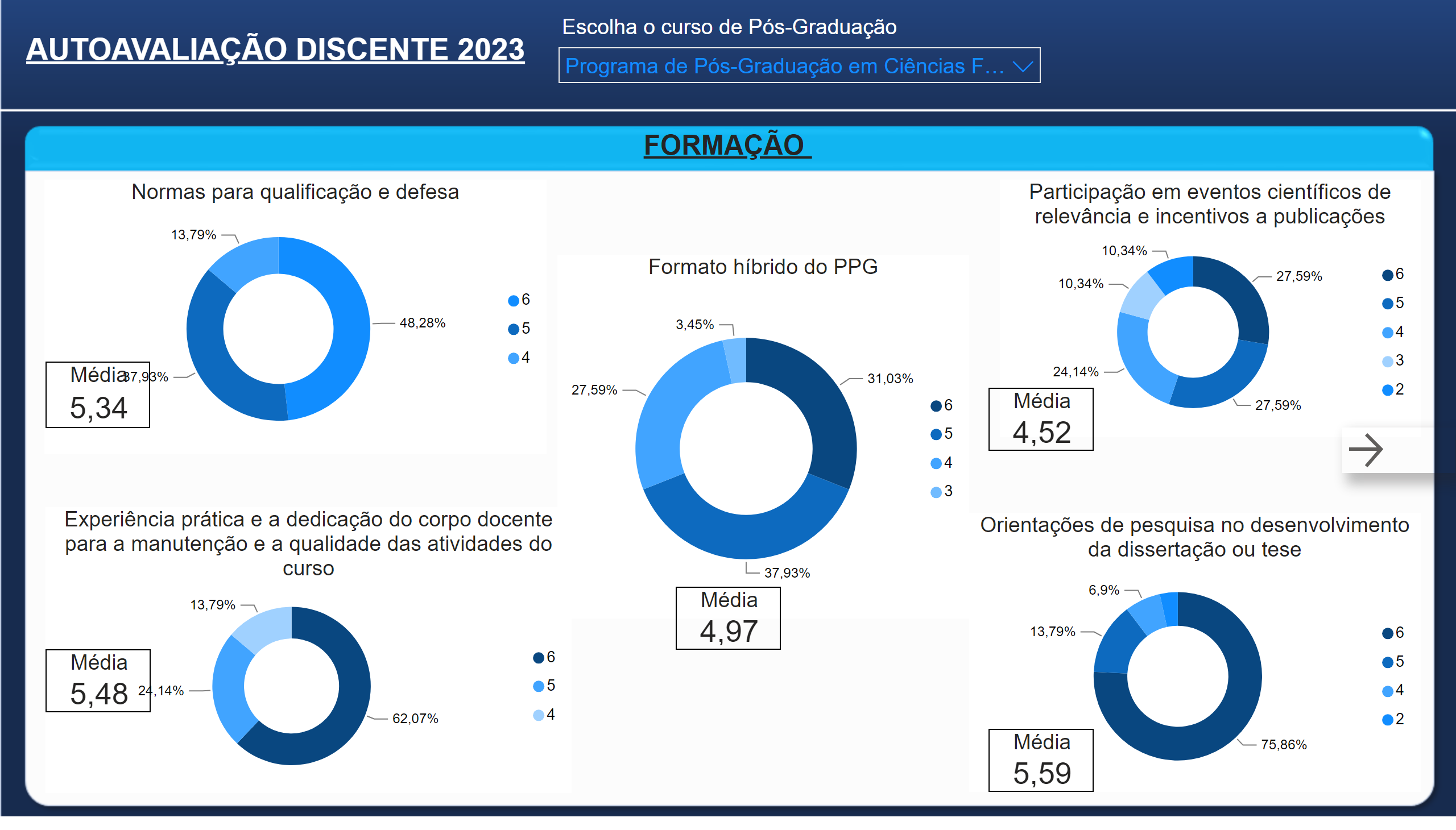 Discente Formação  2
[Speaker Notes: slicer
No alt text provided

textbox
No alt text provided

Normas para qualificação e defesa
No alt text provided

Experiência prática e a dedicação do corpo docente para a manutenção e a qualidade das atividades do curso
No alt text provided

Participação em eventos científicos de relevância e incentivos a publicações
No alt text provided

textbox
No alt text provided

Orientações de pesquisa no desenvolvimento da dissertação ou tese
No alt text provided

Formato híbrido do PPG
No alt text provided

actionButton
No alt text provided

Média
No alt text provided

Média
No alt text provided

Média
No alt text provided

Média
No alt text provided

Média
No alt text provided]
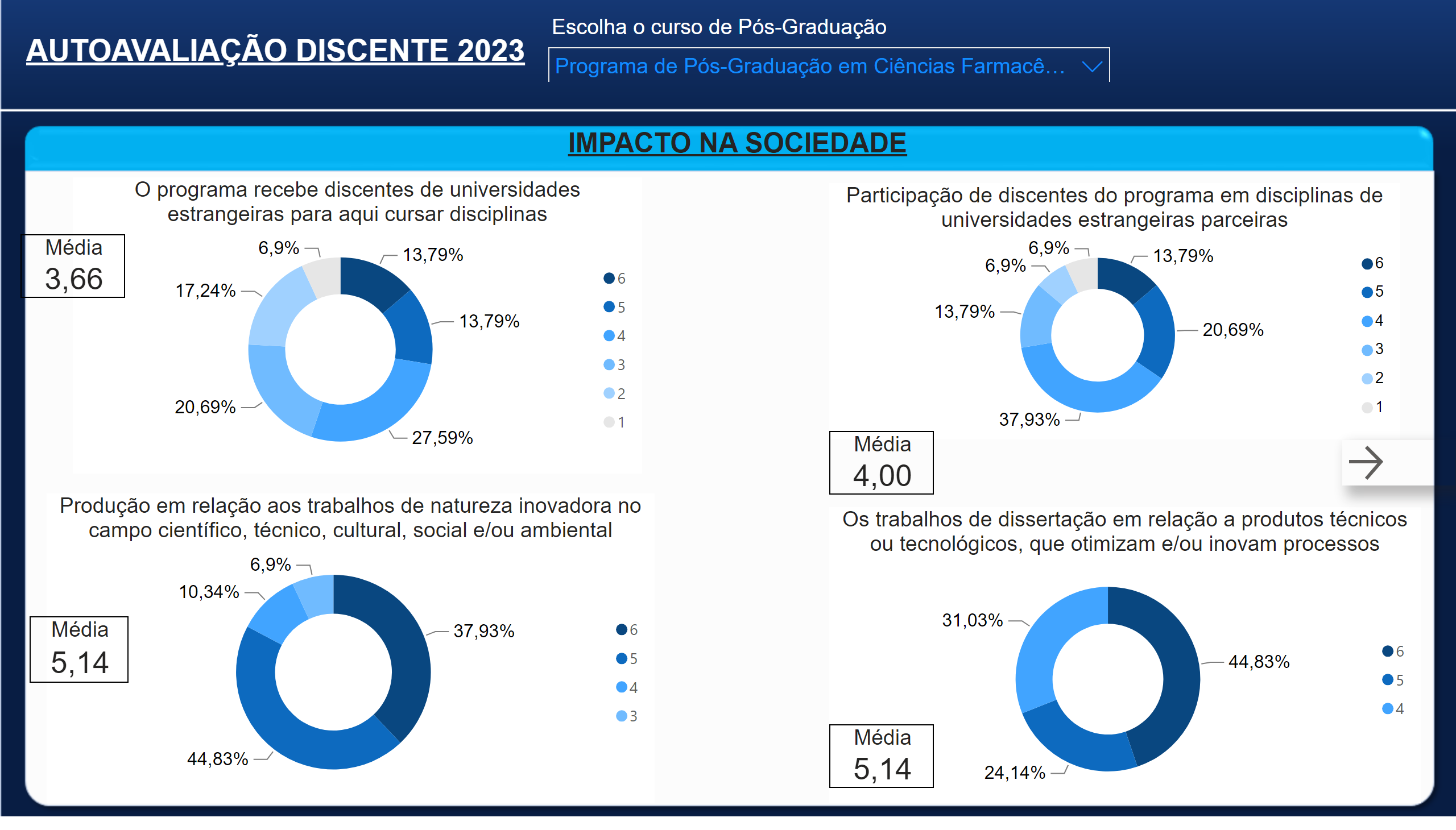 Discente Impacto na Sociedade
[Speaker Notes: textbox
No alt text provided

slicer
No alt text provided

textbox
No alt text provided

Produção em relação aos trabalhos de natureza inovadora no campo científico, técnico, cultural, social e/ou ambiental
No alt text provided

O programa recebe discentes de universidades estrangeiras para aqui cursar disciplinas
No alt text provided

Os trabalhos de dissertação em relação a produtos técnicos ou tecnológicos, que otimizam e/ou inovam processos
No alt text provided

Participação de discentes do programa em disciplinas de universidades estrangeiras parceiras
No alt text provided

actionButton
No alt text provided

Média
No alt text provided

Média
No alt text provided

Média
No alt text provided

Média
No alt text provided]
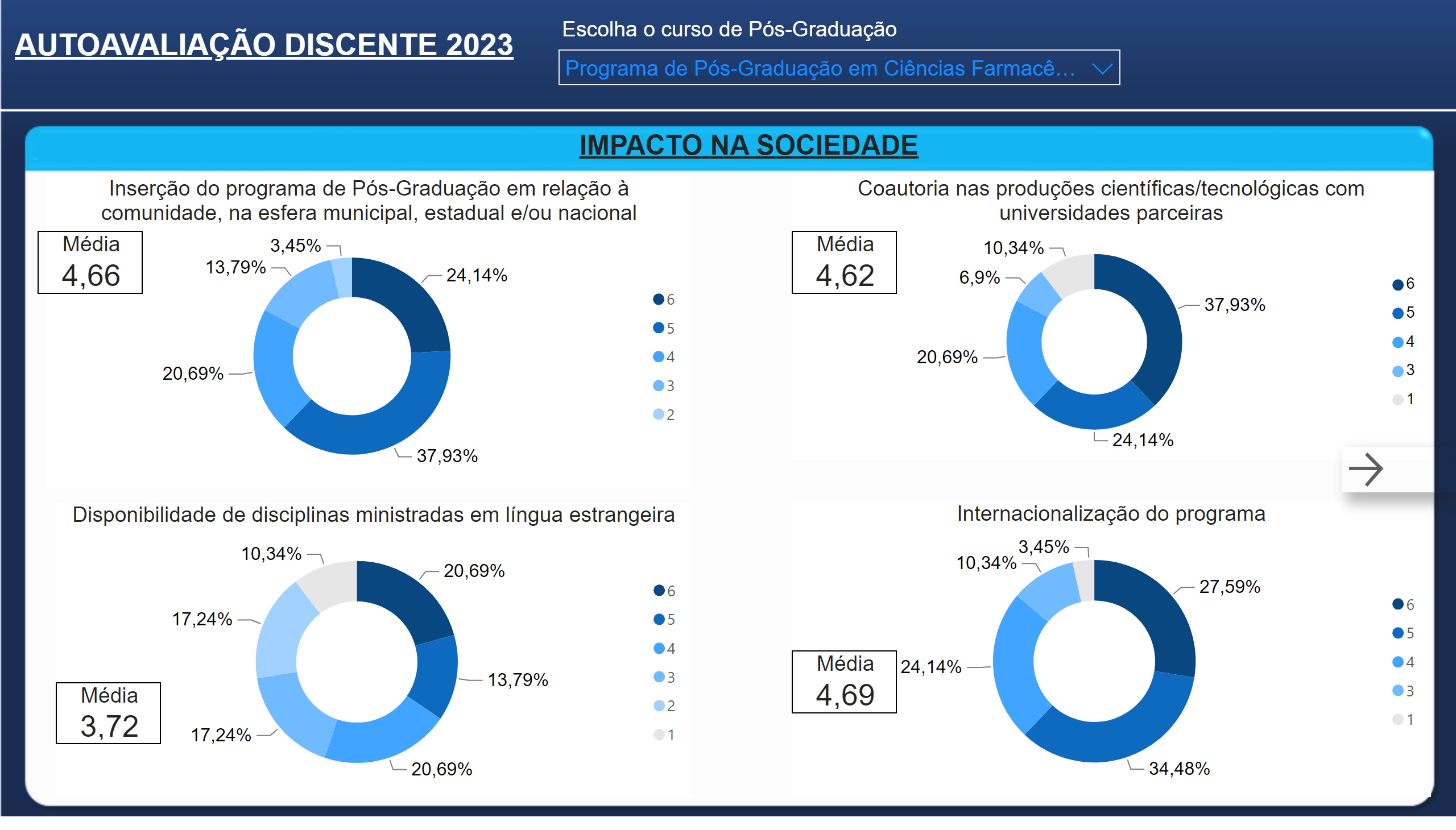 Discente Impacto na Sociedade 2
[Speaker Notes: textbox
No alt text provided

textbox
No alt text provided

slicer
No alt text provided

Inserção do programa de Pós-Graduação em relação à comunidade, na esfera municipal, estadual e/ou nacional
No alt text provided

Disponibilidade de disciplinas ministradas em língua estrangeira 
No alt text provided

Coautoria nas produções científicas/tecnológicas com universidades parceiras
No alt text provided

Internacionalização do programa
No alt text provided

actionButton
No alt text provided

Média
No alt text provided

Média
No alt text provided

Média
No alt text provided

Média
No alt text provided]
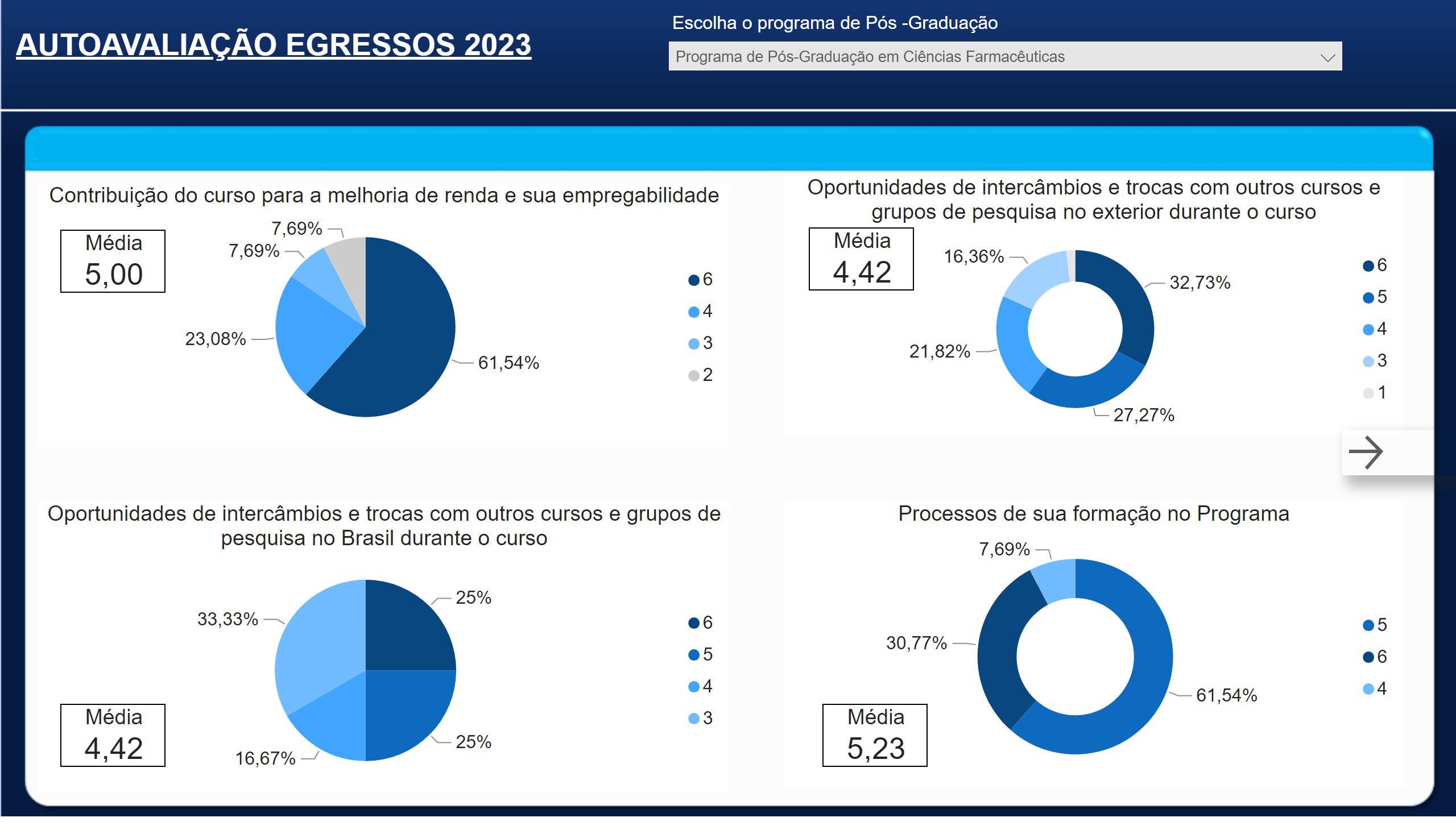 Egressos
[Speaker Notes: Contribuição do curso para a melhoria de renda e sua empregabilidade
No alt text provided

Oportunidades de intercâmbios e trocas com outros cursos e grupos de pesquisa no Brasil durante o curso
No alt text provided

Oportunidades de intercâmbios e trocas com outros cursos e grupos de pesquisa no exterior durante o curso
No alt text provided

Processos de sua formação no Programa
No alt text provided

textbox
No alt text provided

actionButton
No alt text provided

Média
No alt text provided

Média
No alt text provided

Média
No alt text provided

Média
No alt text provided

slicer
No alt text provided]
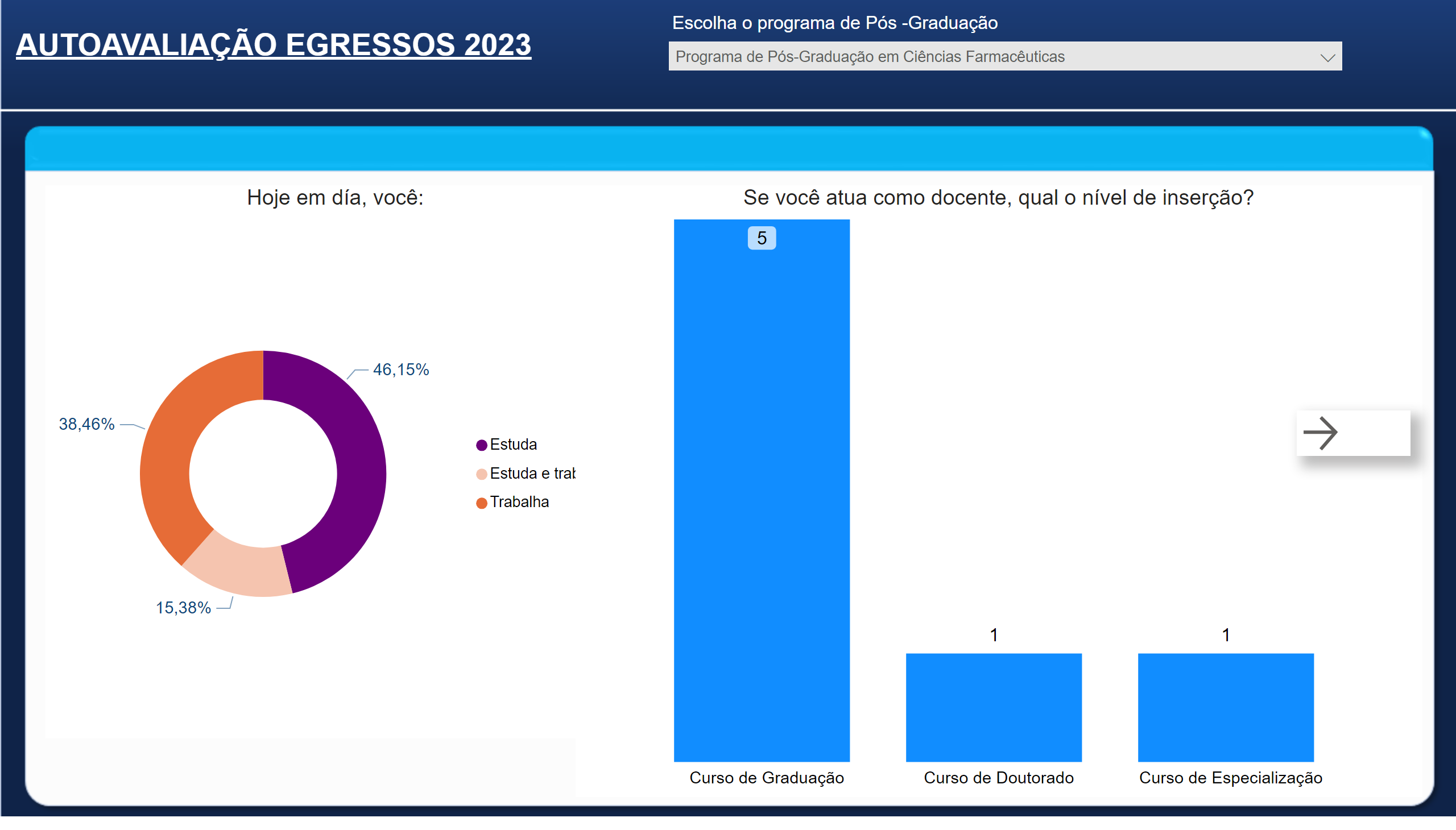 Egressos2
[Speaker Notes: Hoje em día, você:  
No alt text provided

Se você atua como docente, qual o nível de inserção? 
No alt text provided

textbox
No alt text provided

actionButton
No alt text provided

slicer
No alt text provided]
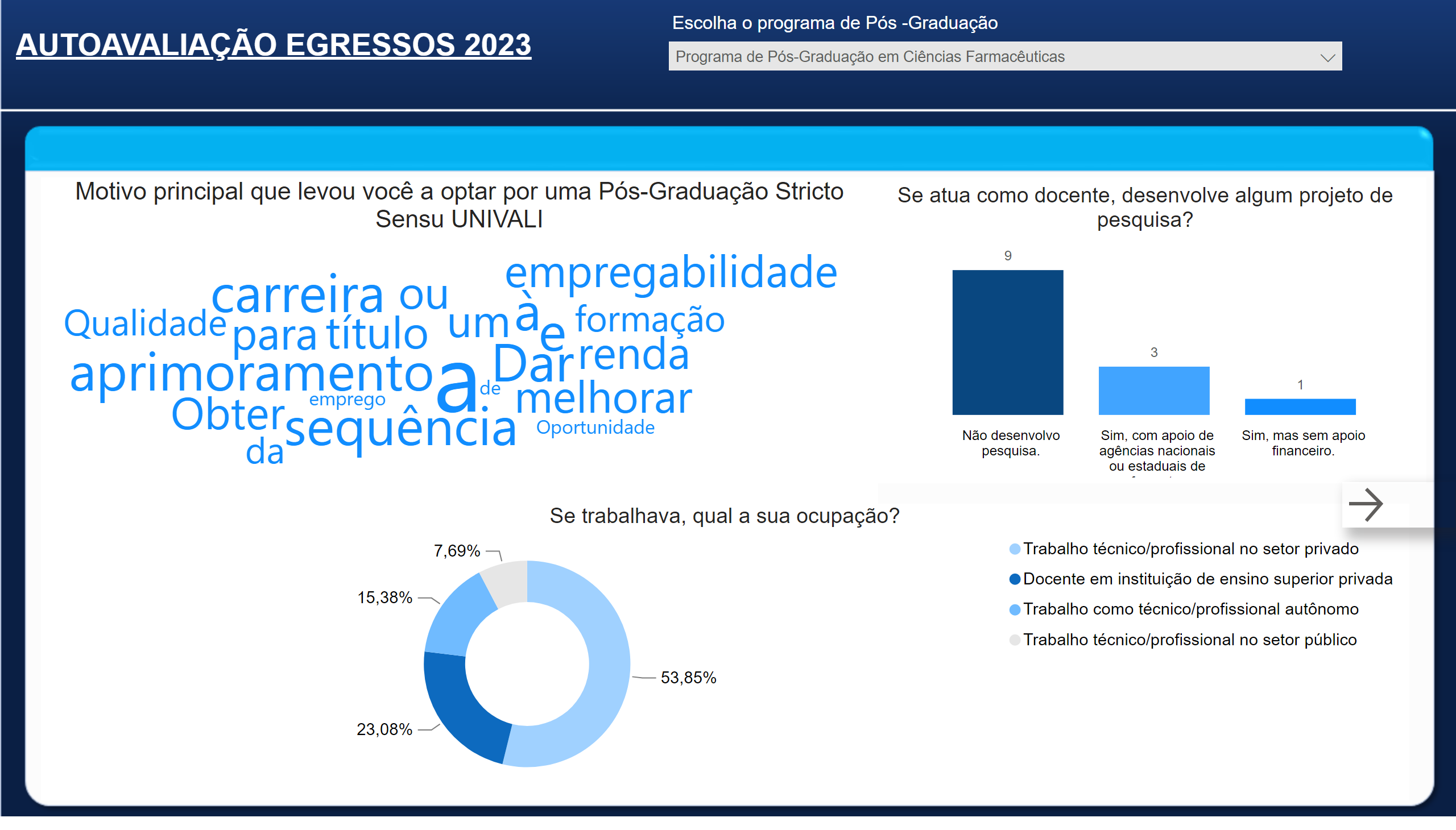 Egressos 3
[Speaker Notes: Motivo principal que levou você a optar por uma Pós-Graduação Stricto Sensu UNIVALI
No alt text provided

Se atua como docente, desenvolve algum projeto de pesquisa? 
No alt text provided

textbox
No alt text provided

Se trabalhava, qual a sua ocupação?
No alt text provided

actionButton
No alt text provided

slicer
No alt text provided]
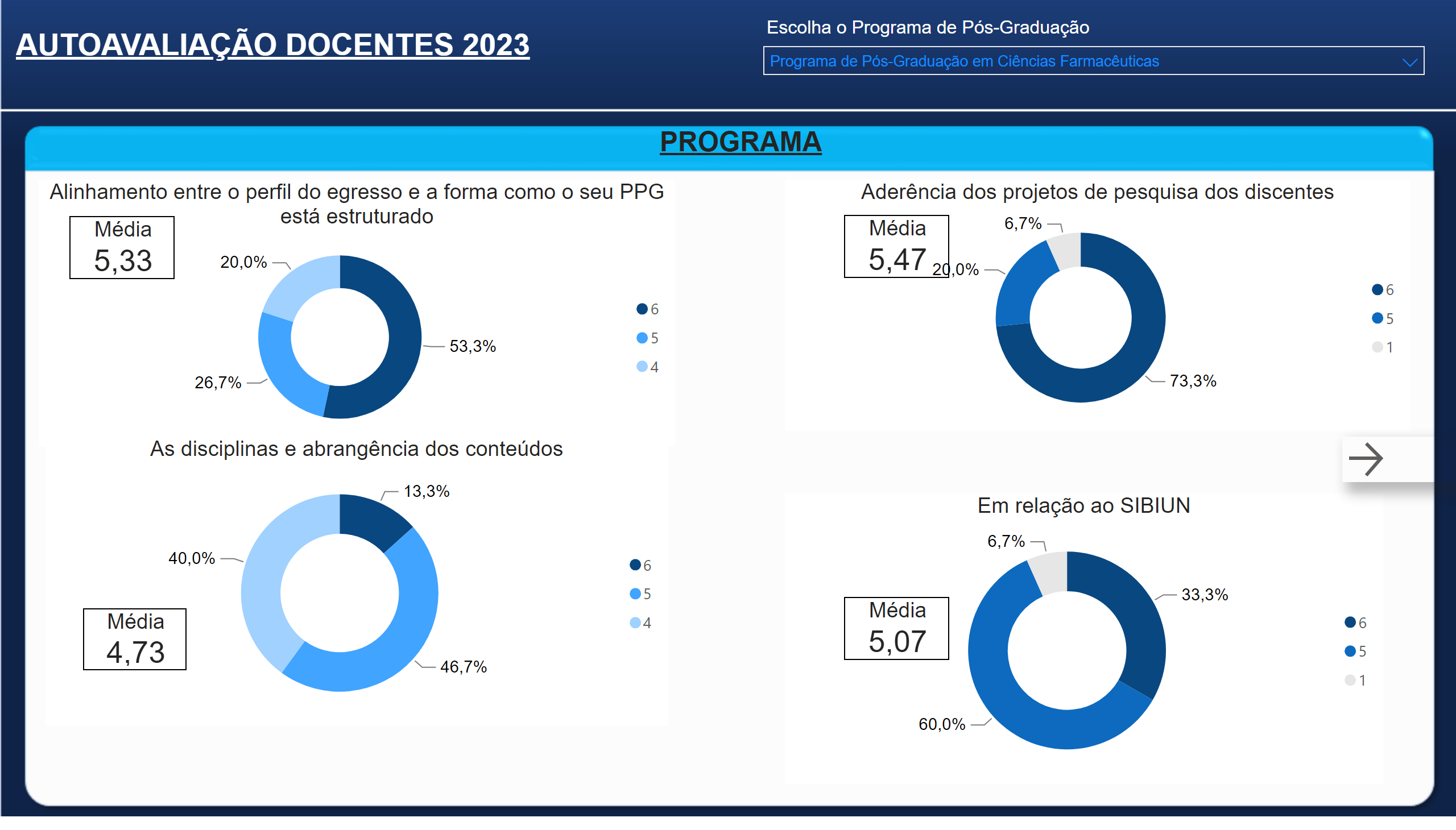 Docentes Programa
[Speaker Notes: textbox
No alt text provided

slicer
No alt text provided

textbox
No alt text provided

Alinhamento entre o perfil do egresso e a forma como o seu PPG está estruturado
No alt text provided

As disciplinas e abrangência dos conteúdos 
No alt text provided

Aderência dos projetos de pesquisa dos discentes
No alt text provided

Em relação ao SIBIUN
No alt text provided

actionButton
No alt text provided

Média
No alt text provided

Média
No alt text provided

Média
No alt text provided

Média
No alt text provided]
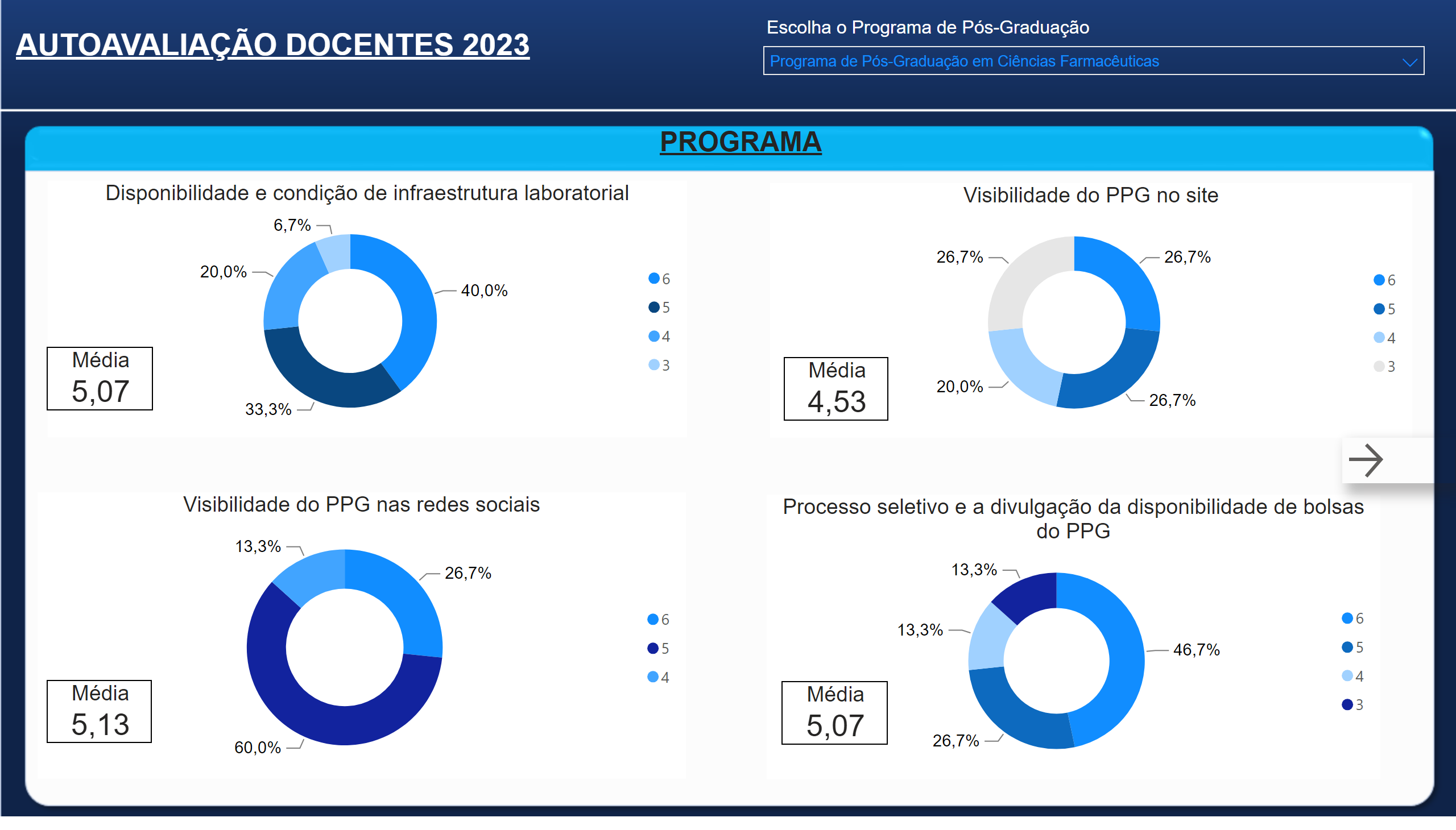 Docentes Programa  2
[Speaker Notes: textbox
No alt text provided

slicer
No alt text provided

textbox
No alt text provided

Disponibilidade e condição  de infraestrutura laboratorial
No alt text provided

Visibilidade do PPG nas redes sociais
No alt text provided

Visibilidade do PPG no site
No alt text provided

Processo seletivo e a divulgação  da disponibilidade de bolsas do PPG
No alt text provided

actionButton
No alt text provided

Média
No alt text provided

Média
No alt text provided

Média
No alt text provided

Média
No alt text provided]
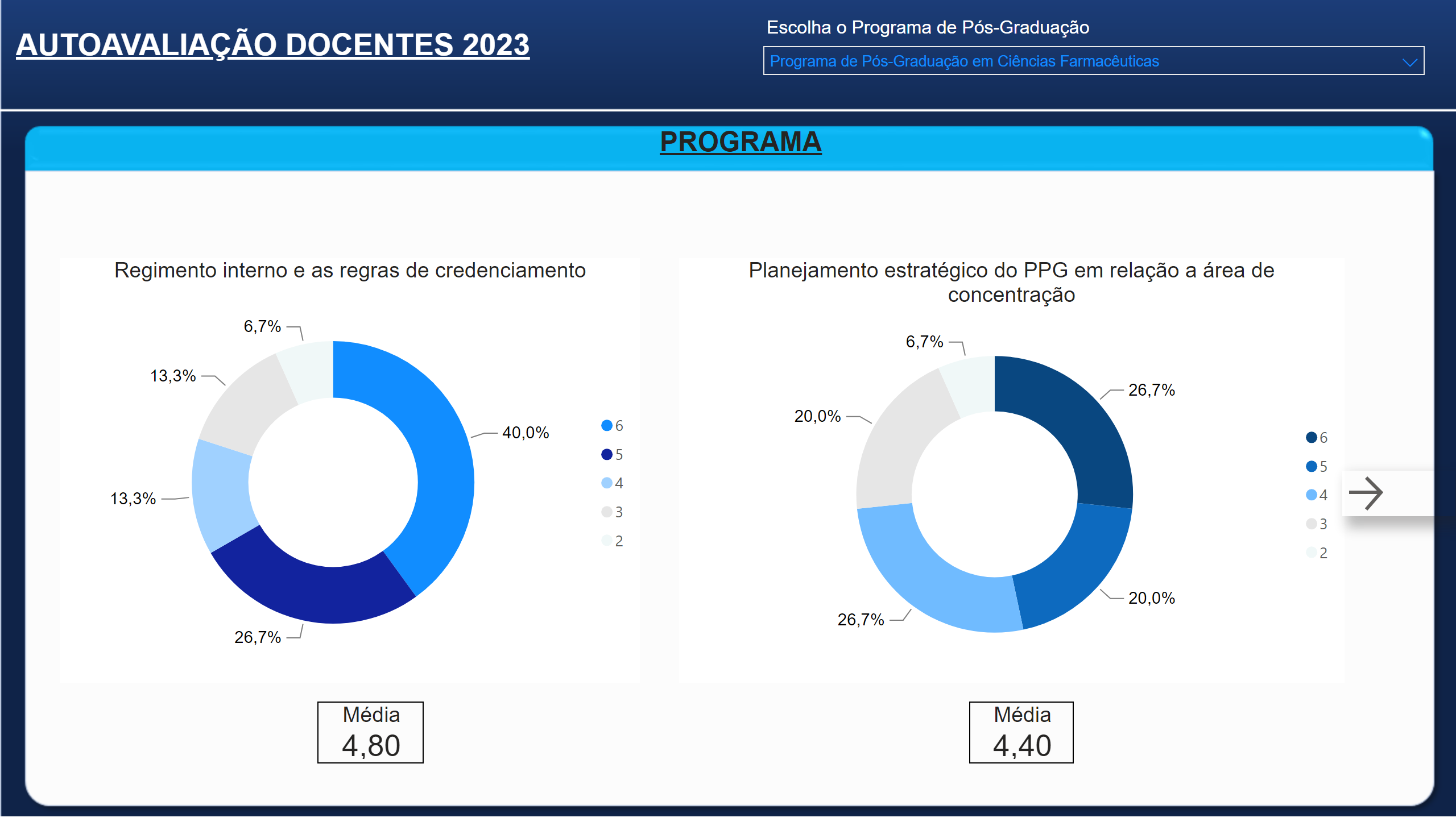 Docentes Programa 3
[Speaker Notes: textbox
No alt text provided

slicer
No alt text provided

textbox
No alt text provided

Regimento interno e as regras de credenciamento
No alt text provided

Planejamento estratégico do PPG em relação a área de concentração 
No alt text provided

actionButton
No alt text provided

Média
No alt text provided

Média
No alt text provided]
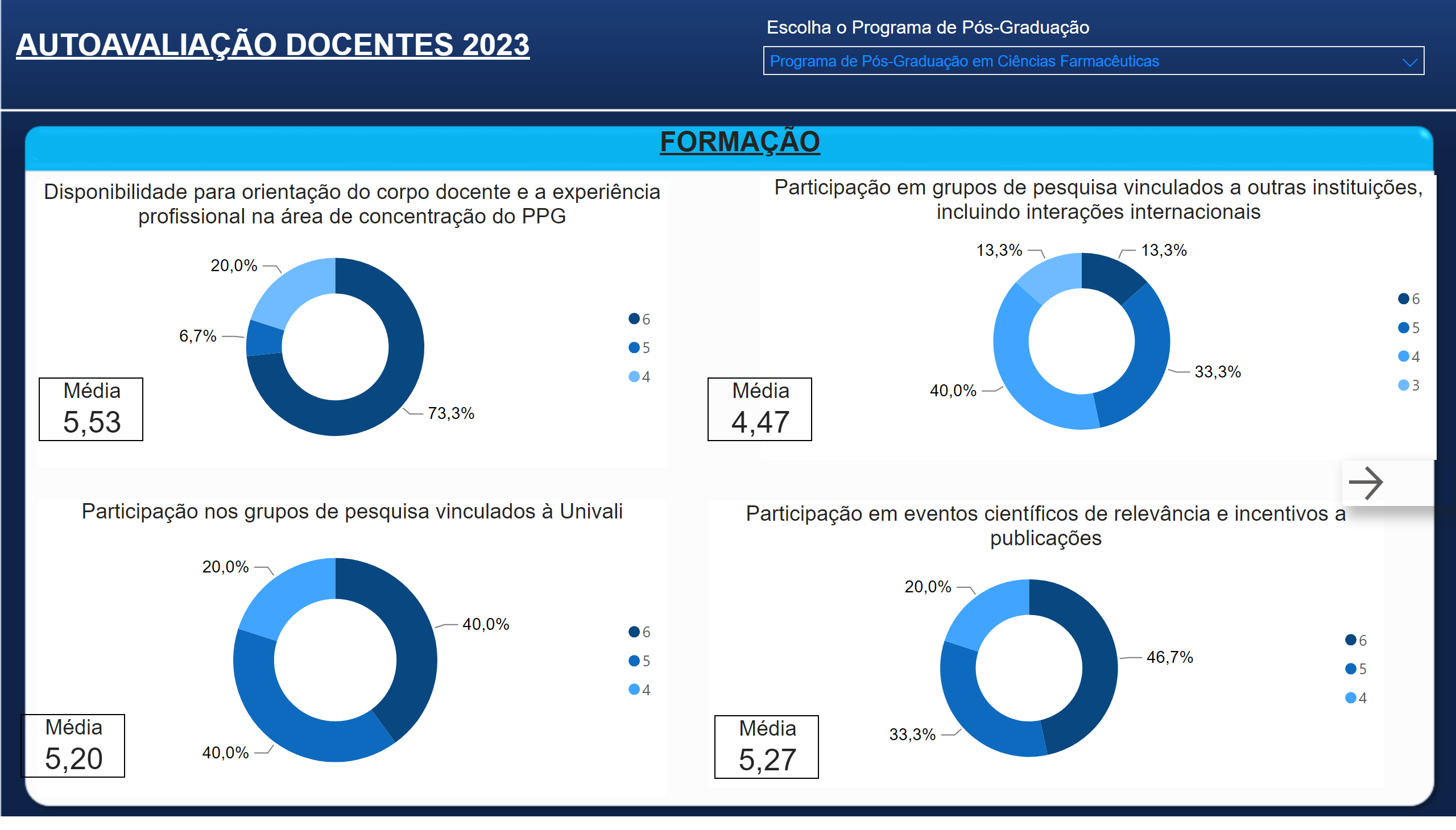 Docentes Formação
[Speaker Notes: textbox
No alt text provided

slicer
No alt text provided

textbox
No alt text provided

Disponibilidade para orientação  do corpo docente e a experiência profissional na área de concentração  do PPG
No alt text provided

Participação nos grupos de pesquisa vinculados  à  Univali
No alt text provided

Participação em grupos de pesquisa vinculados a outras instituições, incluindo interações internacionais
No alt text provided

Participação em eventos científicos de relevância e incentivos a publicações
No alt text provided

actionButton
No alt text provided

Média
No alt text provided

Média
No alt text provided

Média
No alt text provided

Média
No alt text provided]
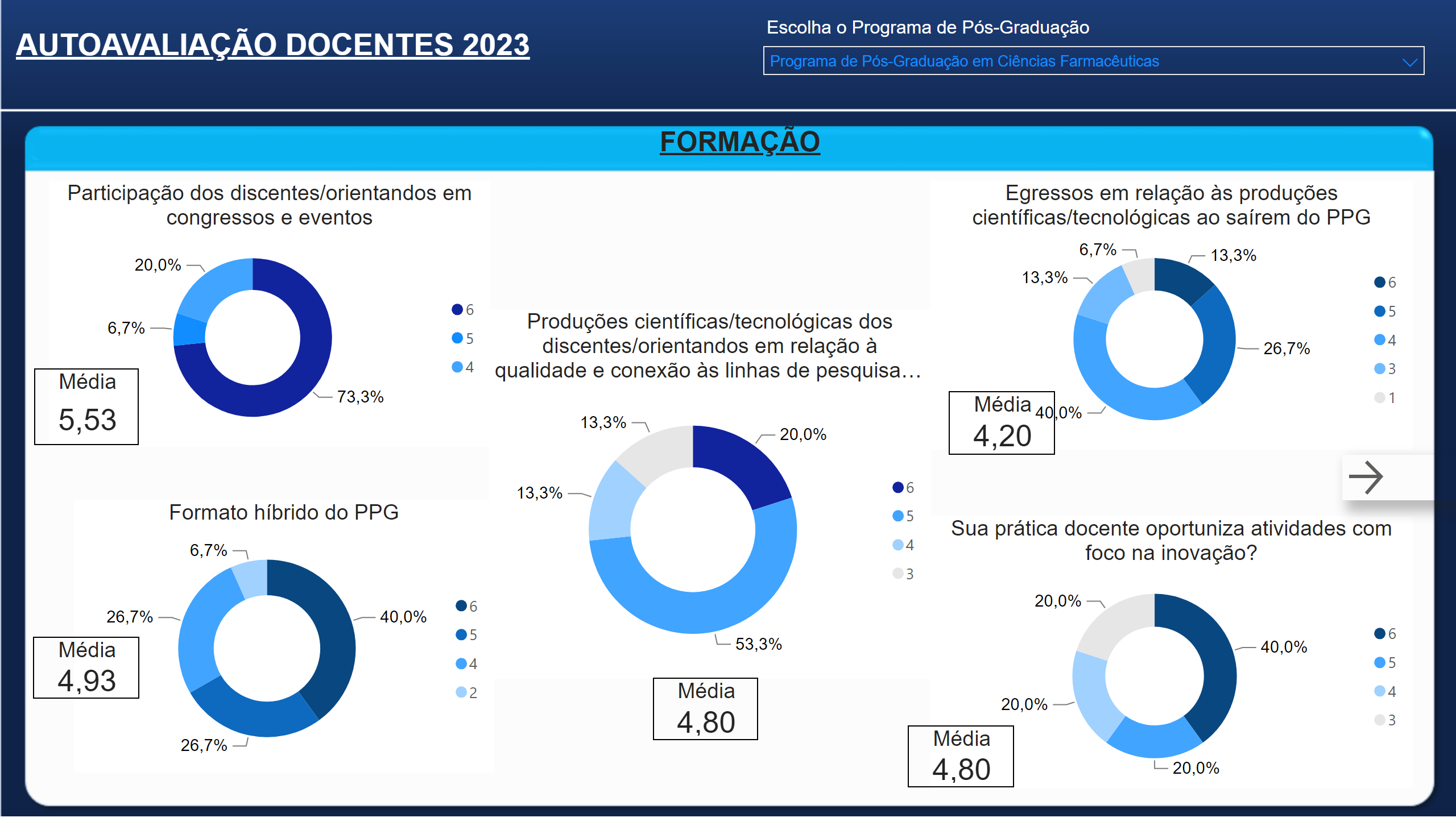 Docentes Formação 2
[Speaker Notes: textbox
No alt text provided

slicer
No alt text provided

textbox
No alt text provided

Participação dos discentes/orientandos em congressos e eventos
No alt text provided

Produções científicas/tecnológicas dos  discentes/orientandos em relação à qualidade e conexão às linhas de pesquisa do programa de Pós-Graduação
No alt text provided

Egressos em relação às produções científicas/tecnológicas ao saírem do PPG
No alt text provided

Sua prática docente oportuniza atividades com foco na inovação?
No alt text provided

Formato híbrido do PPG
No alt text provided

actionButton
No alt text provided

Média
No alt text provided

Média
No alt text provided

Média
No alt text provided

Média
No alt text provided

Média
No alt text provided]
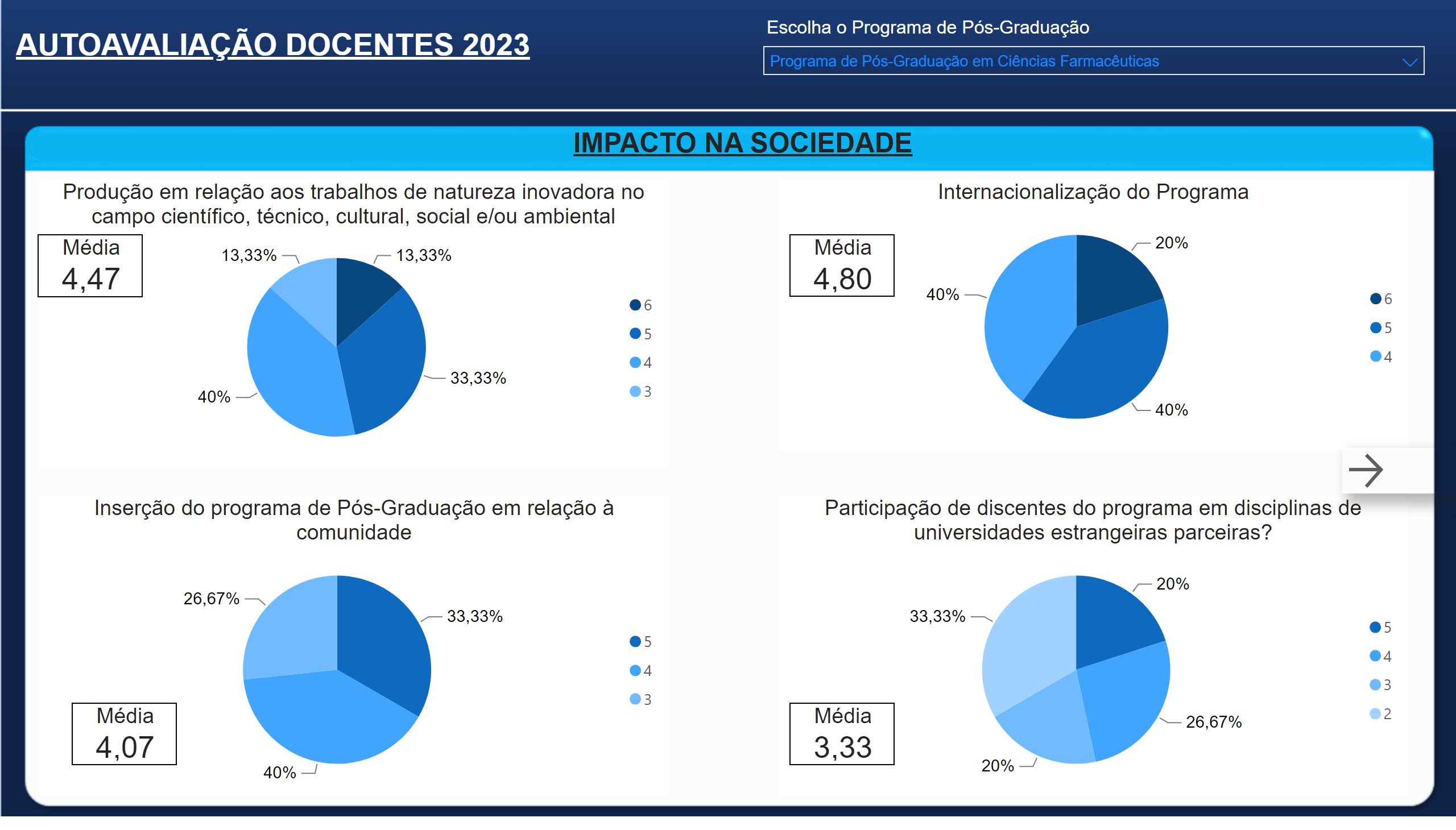 Impacto na Sociedade
[Speaker Notes: textbox
No alt text provided

slicer
No alt text provided

textbox
No alt text provided

Produção em relação aos trabalhos de natureza inovadora no campo científico, técnico, cultural, social e/ou ambiental
No alt text provided

Inserção do programa de Pós-Graduação em relação à comunidade
No alt text provided

Internacionalização do Programa
No alt text provided

Participação de discentes do programa em disciplinas de universidades estrangeiras parceiras?
No alt text provided

actionButton
No alt text provided

Média
No alt text provided

Média
No alt text provided

Média
No alt text provided

Média
No alt text provided]
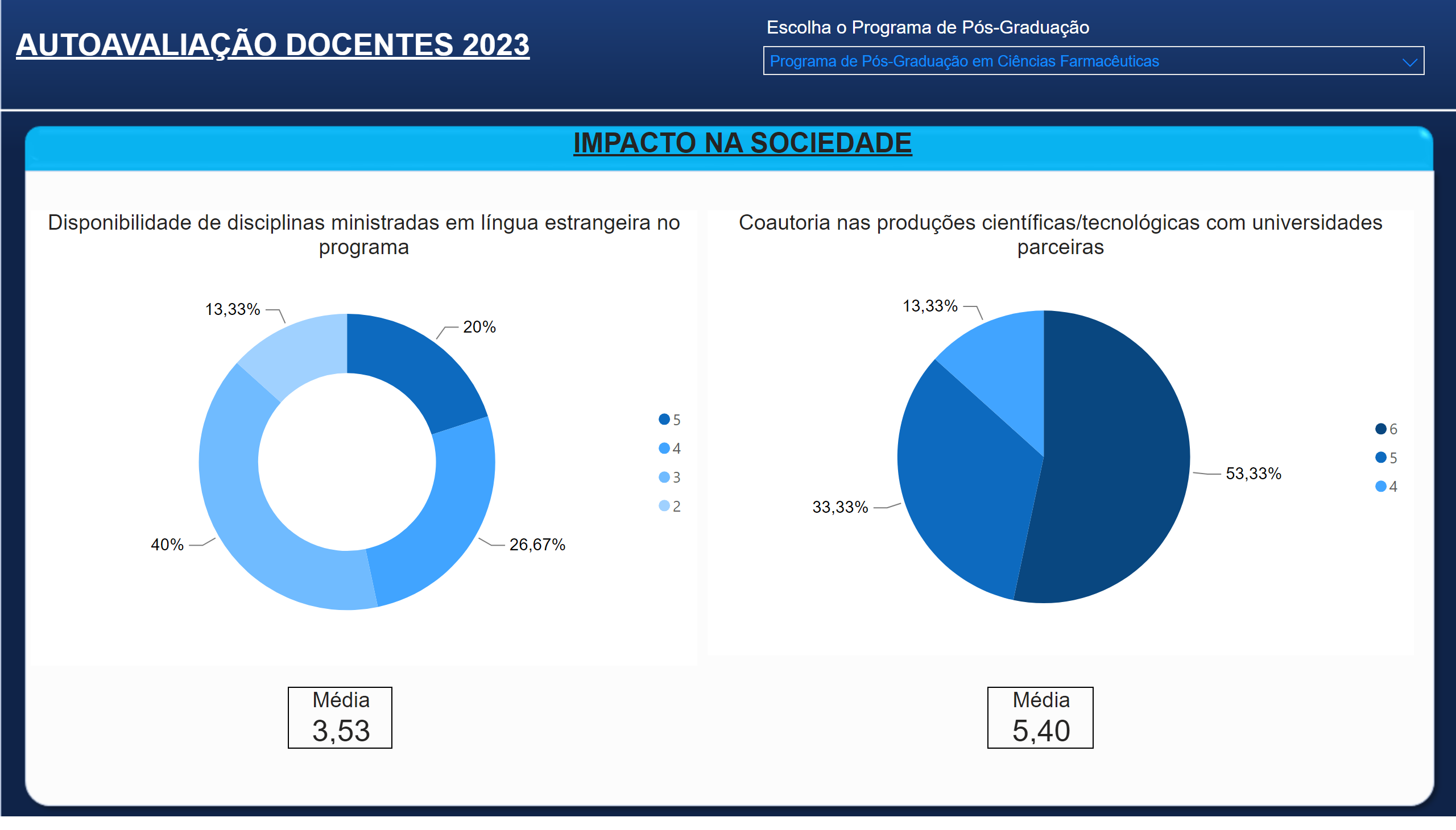 Impacto na Sociedade 2
[Speaker Notes: textbox
No alt text provided

slicer
No alt text provided

textbox
No alt text provided

Disponibilidade de disciplinas ministradas em língua estrangeira no programa
No alt text provided

Coautoria nas produções científicas/tecnológicas com universidades parceiras
No alt text provided

Média
No alt text provided

Média
No alt text provided]